Regeling
Impulsen doorgeven
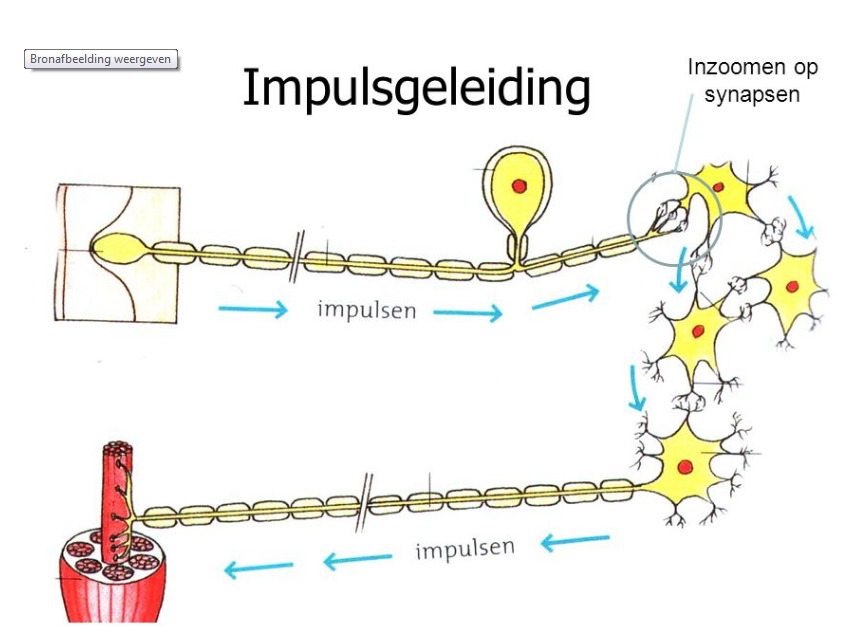 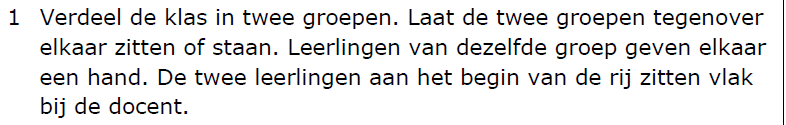 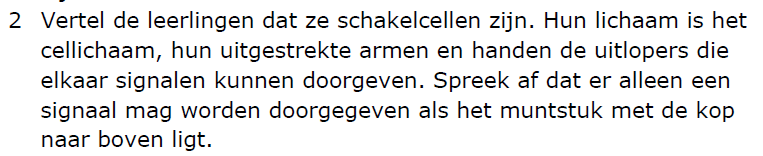 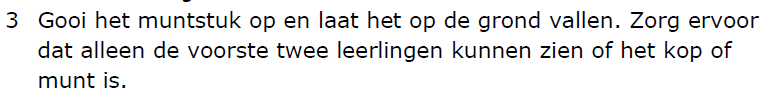 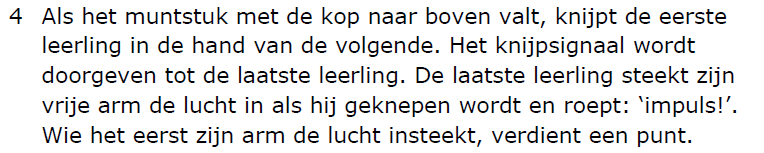 Iedereen de ogen dicht! Behalve de eerste persoon in de rij
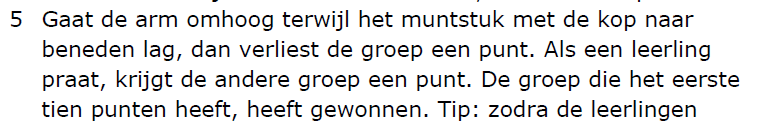 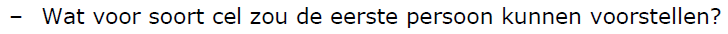 gevoelszenuwcel
Wat voor soort cel zou de laatste persoon kunnen voorstellen?
bewegingszenuwcel